Plasma Membrane
The Plasma Membrane
Outer covering of cell.

Maintains homeostasis (keeps internal environment the same)
The Plasma Membrane
Selectively permeable (sometimes known as semi-permeable)
Only some things can go in and some things can out.
Can you think of something else selectively permeable?
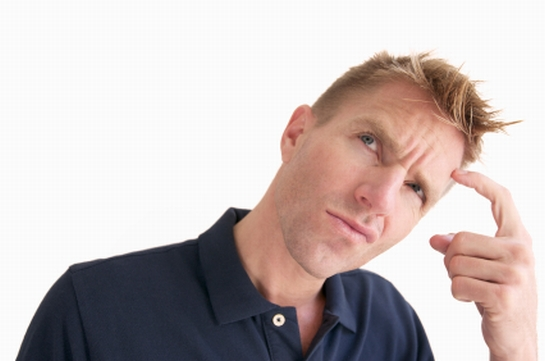 The Plasma Membrane
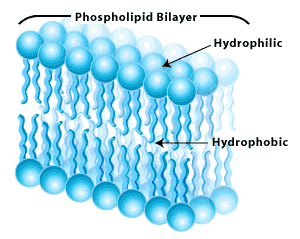 Is a lipid bilayer (has 2 layers)
Each layer is made of phospholipids:

Head: hydrophillic

Tail: hydrophobic
Fluid Mosaic Model
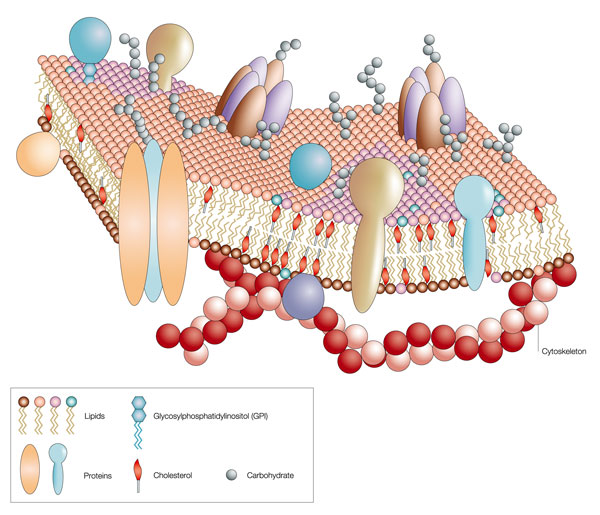 Channel Proteins
Proteins embedded in the cell membrane allow larger molecules to pass through.
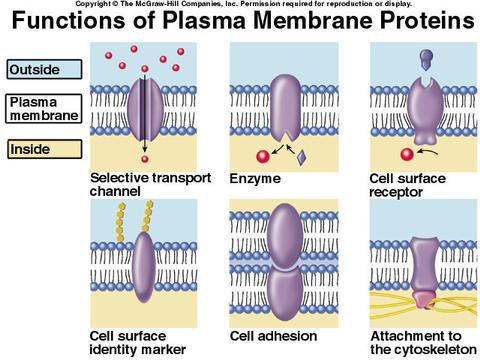